Millennium High SchoolAgenda Calendar
10/11/16
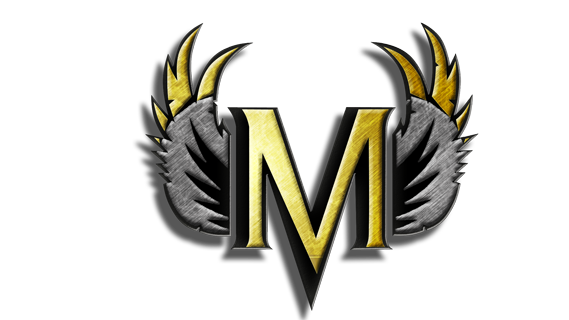 “Don’t waste your time with explanations, people only hear what they want to hear.” 
— Paulo Coelho
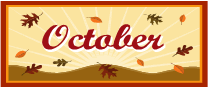 println
A function used in JavaScript to print a message to the screen.
Variable
A symbol or container that holds a value.
Boolean
A boolean is a true or false value.
Integer
A whole number (not a fraction).
String
A sequence of characters.